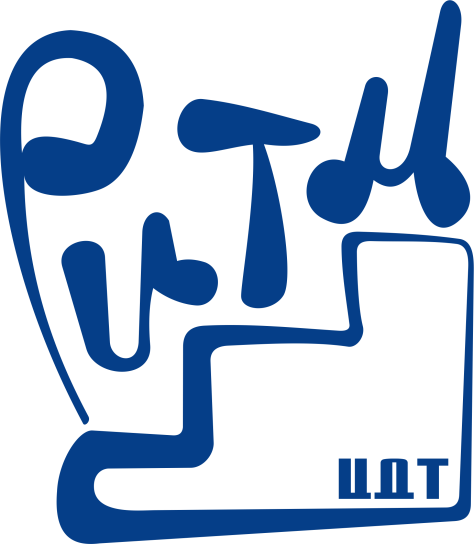 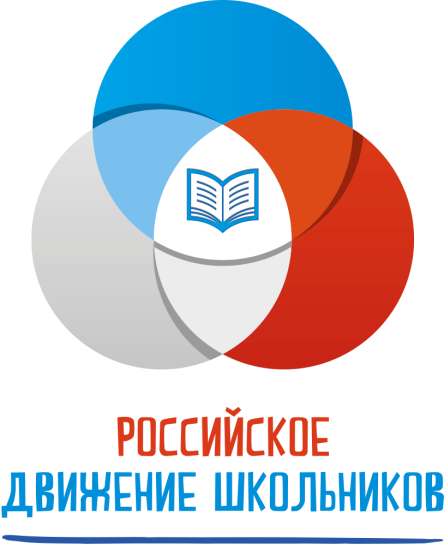 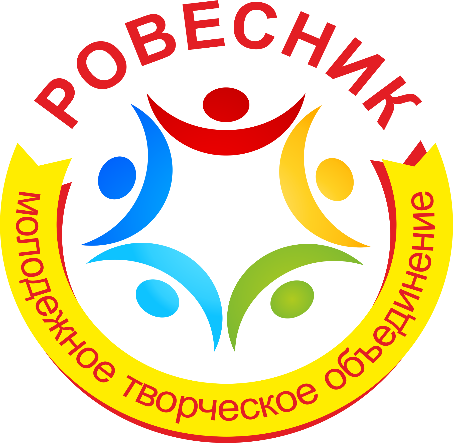 Молодежное творческое объединение «Ровесник»
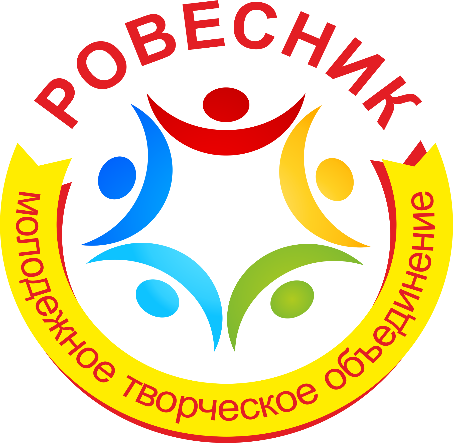 Краткосрочные образовательные практикисоциально-педагогической направленности
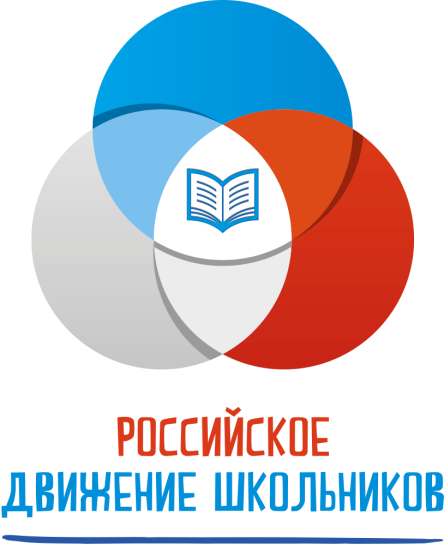 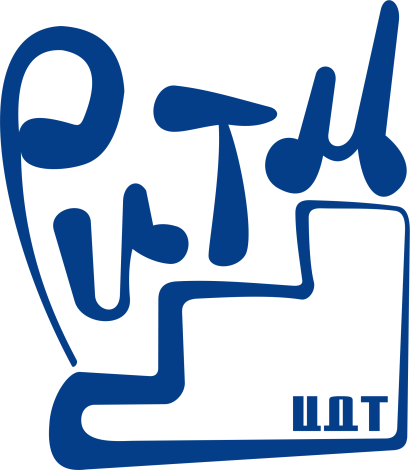 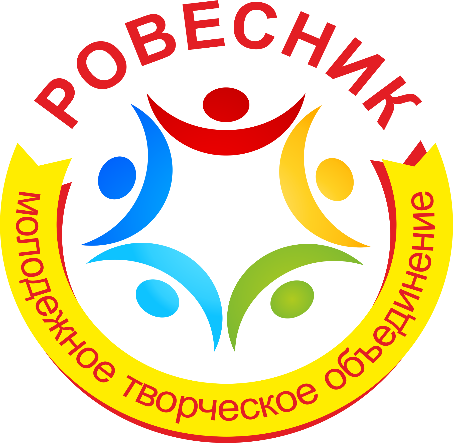 Молодежное Творческое Объединение «РОВЕСНИК
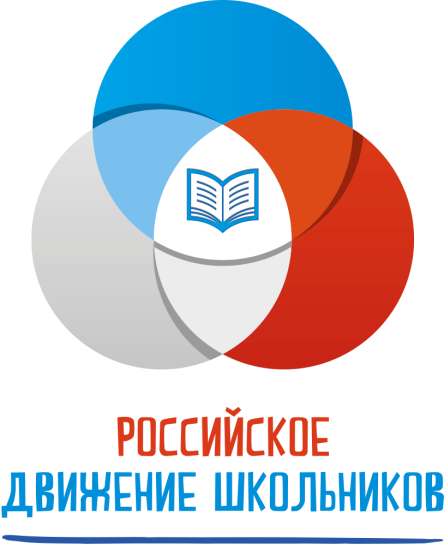 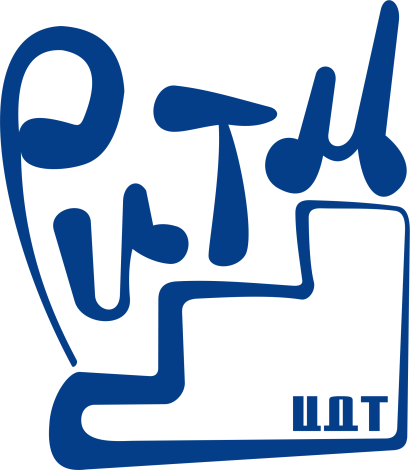 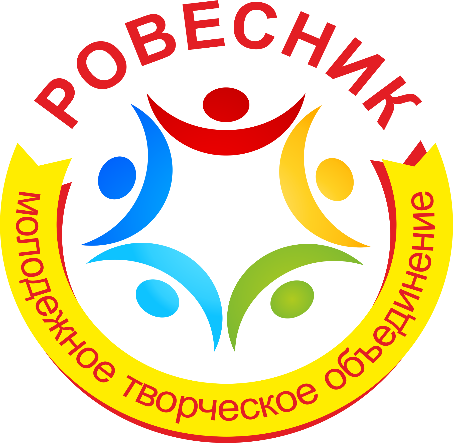 Прокофьев Антон Владимирович
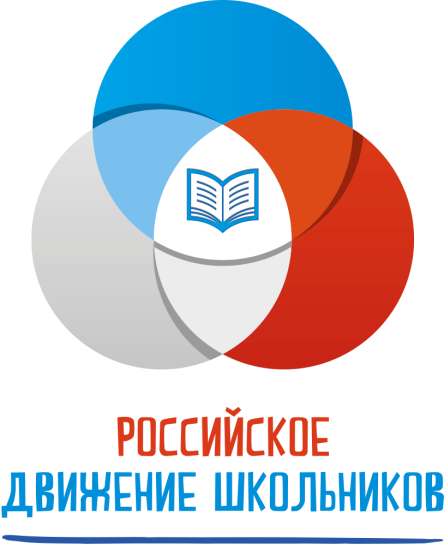 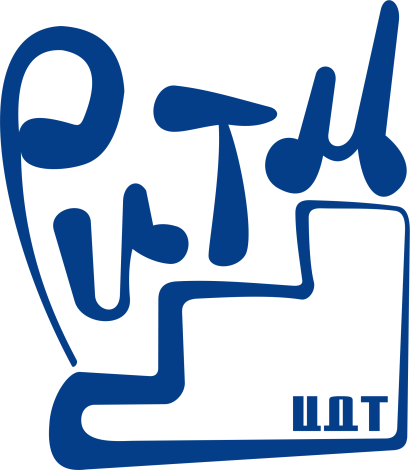